НИВХИ
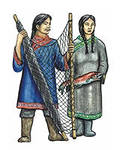 Основные традиционные занятия – рыболовство и морской промысел. Рыбачили неводами,сетями.крючками. Из рыбы делали ЮКОЛУ, из внутренностей вытапливали жир, из кожи шили обувь и одежду.
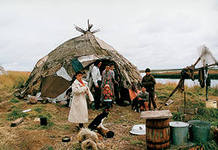 Развито  СОБАКОВОДСТВОСобачье мясо шло в пищу, шкуры – для одежды, как транспортное средство  и на охоте. Чем больше меха и собак, тем богаче человек.
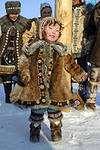 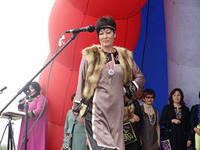 У НИВХОВ два больших праздника – «кормление воды» и медвежий праздник чхыв-лехарнд – медвежья игра
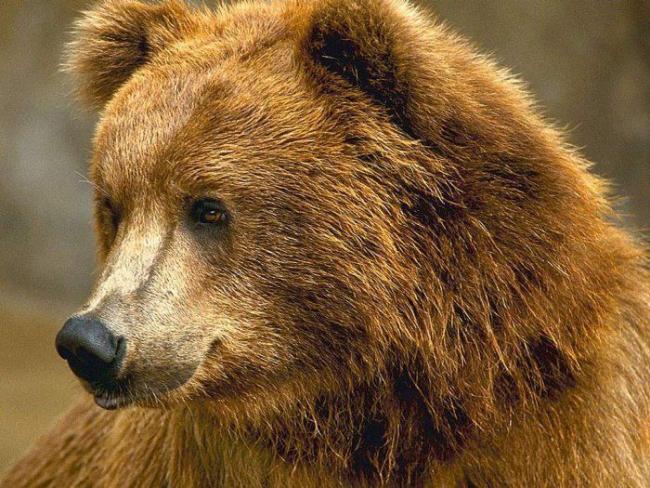 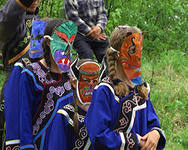 СПАСИБО